YOUR LOGO
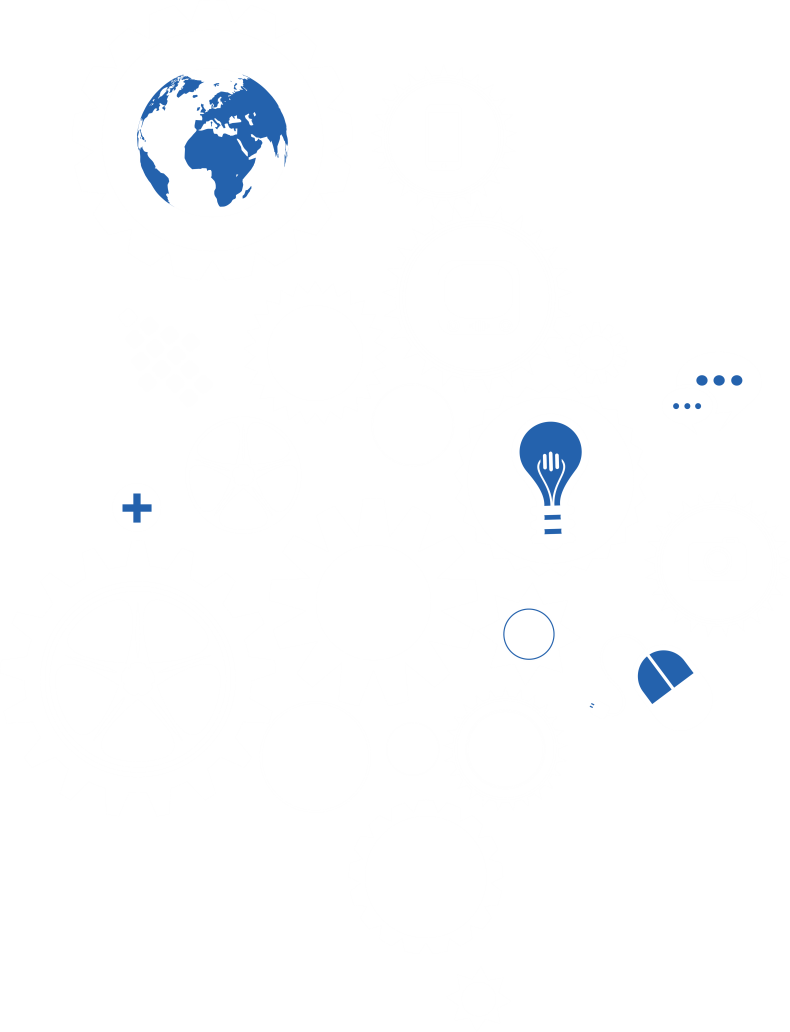 free
PPT Templates
Insert the Subtitle of Your Presentation
Report ：freeppt7.com
DD/MM/20XX
行业PPT模板http://www.1ppt.com/hangye/
YOUR LOGO
PREFACE
Years go by, time flies, and the work in 2028 is coming to an end in a blink of an eye. Looking back on the work of the past year, through the joint efforts of all leaders and employees, the company's operating performance has remained good, its industry status and social image have been gradually improved, and all work has developed in an all-round way.

New starting point, new hope. Standing at the starting point of 2029, we will inherit and carry forward the advantages of the past work, learn from experience, abandon shortcomings, and be full of confidence. Our established goal is advancing!
YOUR LOGO
Contents
01
P10
Add title text
02
P20
Add title text
03
P30
Add title text
04
P40
Add title text
05
P50
Add title text
01
Add title text
Insert the Subtitle of Your Presentation
Add title text
Add title text
Add title text
Add
Title text
Click here to add content, content to match the title.
Click here to add content, content to match the title.
Add title text
Add title text
Click here to add content, content to match the title.
Click here to add content, content to match the title.
Add title text
Add title text
Click here to add content, content to match the title.
Click here to add content, content to match the title.
Add title text
Add title text
Add title text
Add title text
Add title text
Click here to add content, content to match the title.
Click here to add content, content to match the title.
Click here to add content, content to match the title.
Click here to add content, content to match the title.
Add title text
Add title text
Add title text
Add title text
Click here to add content, content to match the title.
Click here to add content, content to match the title.
Click here to add content, content to match the title.
Click here to add content, content to match the title.
Add title text
Click here to add content, content to match the title.
Click here to add content, content to match the title.
Add
Title
Click here to add content, content to match the title.
Click here to add content, content to match the title.
Click here to add content, content to match the title.
Add title text
Click here to add content, content to match the title.
Click here to add content, content to match the title.
Click here to add content, content to match the title.
Add title text
Add title text
Add title text
Add title text
Add title text
Click here to add content, content to match the title.
Click here to add content, content to match the title.
Add title text
Add title text
Click here to add content, content to match the title.
Add text
Add title text
Click here to add content, content to match the title.
Add text
Add title text
Add title text
Click here to add content, content to match the title.
Add title text
Add title text
Click here to add content, content to match the title.
Add title text
Add title text
Click here to add content, content to match the title.
02
Add title text
Insert the Subtitle of Your Presentation
Add title text
Add text……Click here to add content, content to match the title. Add text……Click here to add content, content to match the title. Add text……Click here to add content, content to match the title.
Add
keyword
Add
keyword
Add
keyword
Add
keyword
Add title text
Add title text
Click here to add content, content to match the title.
Add title text
Add
Text
Click here to add content, content to match the title.
Add title text
Click here to add content, content to match the title.
Add title text
We provide professional-quality free PowerPoint templates to help you with your business presentations - freeppt7.com
Add title text
Add title text
Add title text
Add title text
Add title text
Add title text
Add title text
01：Click here to add content, content to match the title.
01：Click here to add content, content to match the title.
02：Click here to add content, content to match the title.
02：Click here to add content, content to match the title.
03：Click here to add content, content to match the title.
03：Click here to add content, content to match the title.
Add title text
Click here to add content, content to match the title. Click here to add content, content to match the title. Click here to add content, content to match the title.
35%
80%
95%
25%
14%
23%
Add title text
Add title text
Add title text
Add title text
Add title text
Add title text
Click here to add content, content to match the title.
Click here to add content, content to match the title.
Click here to add content, content to match the title.
Click here to add content, content to match the title.
Click here to add content, content to match the title.
Click here to add content, content to match the title.
03
Add title text
Insert the Subtitle of Your Presentation
Add title text
Add text……Click here to add content, content to match the title.
Add
keyword
Add
keyword
Add
keyword
Add
Title text
Add
keyword
Add
keyword
Add title text
Add title text
Add title text
Add title text
Add title text
Add title text
Click here to add content, content to match the title. Click here to add content, content to match the title.
Add title text
Add title text
Add title text
We provide professional-quality free PowerPoint templates to help you with your business presentations - freeppt7.com
Add title text
Add title text
Add title text
Add title text
Add title text
Add title text
03
Click here to add content, content to match the title.
Add title text
02
Add text
Click here to add content, content to match the title.
Add title text
01
Click here to add content, content to match the title.
Add title text
04
Click here to add content, content to match the title.
4
1
2
3
5
Add title text
Add title text
Add title text
Add title text
Add title text
Add title text
Click here to add content, content to match the title.
Click here to add content, content to match the title.
Click here to add content, content to match the title.
Click here to add content, content to match the title.
Click here to add content, content to match the title.
04
Add title text
Insert the Subtitle of Your Presentation
Add title text
Add title text
Add title text
Click here to add content, content to match the title.
Click here to add content, content to match the title.
Add title text
Add title text
Add title text
Click here to add content, content to match the title.
Click here to add content, content to match the title.
Add title text
Add title text
Click here to add content, content to match the title.
Add title text
01
Click here to add content, content to match the title.
Add title text
Click here to add content, content to match the title.
02
05
Add 
title text
Add title text
Click here to add content, content to match the title.
03
04
Add title text
Click here to add content, content to match the title.
Add title text
Add
Title
Click here to add content, content to match the title. Click here to add content, content to match the title. 

Click here to add content, content to match the title.
Click here to add content, content to match the title. Click here to add content, content to match the title. 

Click here to add content, content to match the title.
AddTitle
Add title text
Add title text
Add title text
Add title text
Add title text
Click here to add content, content to match the title.
Click here to add content, content to match the title.
Click here to add content, content to match the title.
Click here to add content, content to match the title.
Add title text
Add title text
Click here to add content, content to match the title.
Add title text
Click here to add content, content to match the title.
Add title text
Click here to add content, content to match the title.
Add title text
Click here to add content, content to match the title.
8
1
2
7
6
Add title text
Click here to add content, content to match the title.
3
Add title text
Click here to add content, content to match the title.
5
4
Add title text
Click here to add content, content to match the title.
Add title text
Click here to add content, content to match the title.
05
Add title text
Insert the Subtitle of Your Presentation
Add title text
38%
76%
Add title text
Click here to add content, content to match the title.
86%
Add title text
Click here to add content, content to match the title.
Add title text
53%
Click here to add content, content to match the title.
Add title text
Click here to add content, content to match the title.
Add title text
Q1       Click here to add content, content to match the title.
Click here to add content, content to match the title. Click here to add content, content to match the title.
Q2       Click here to add content, content to match the title.
Click here to add content, content to match the title. Click here to add content, content to match the title.
Q3       Click here to add content, content to match the title.
Click here to add content, content to match the title. Click here to add content, content to match the title.
Add title text
Add title text
Click here to add content, content to match the title.
Add title text
Click here to add content, content to match the title.
Add title text
Click here to add content, content to match the title.
2025
2026
2027
2028
2029
2020
Add title text
Click here to add content, content to match the title.
Add title text
Click here to add content, content to match the title.
Add title text
Click here to add content, content to match the title.
Add title text
Add title text
Add title text
Click here to add content, content to match the title.
Click here to add content, content to match the title.
Add
Title
Add
Title
Add title text
Add title text
Add title text
Add title text
Add title text
Add title text
Add
Title
Add
Title
Click here to add content, content to match the title.
Click here to add content, content to match the title.
Add title text
01
Add title texttext
We provide professional-quality free PowerPoint templates to help you with your business presentations - freeppt7.com
Add title texttext
We provide professional-quality free PowerPoint templates to help you with your business presentations - freeppt7.com
Add title texttext
We provide professional-quality free PowerPoint templates to help you with your business presentations - freeppt7.com
03
02
YOUR LOGO
THANK YOU
Report ：freeppt7.com
DD/MM/20XX